INTERNATIONAL CONFERENCE ON FUTURE OF 
WOOD SCIENCE & TECHNOLOGY EDUCATION 2021 
(FWSTE2021)
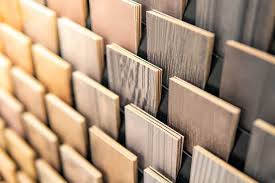 THURSDAY, 27TH May 2021
Jointly organized by:
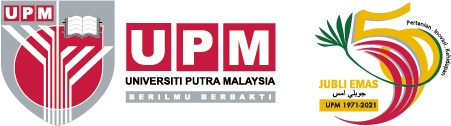 TRENDS AND CHALLENGES IN ENROLLMENT FOR WOOD SCIENCE AND TECHNOLOGY PROGRAM IN UNIVERSITI PUTRA MALAYSIA
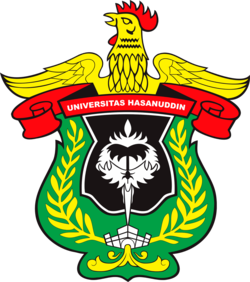 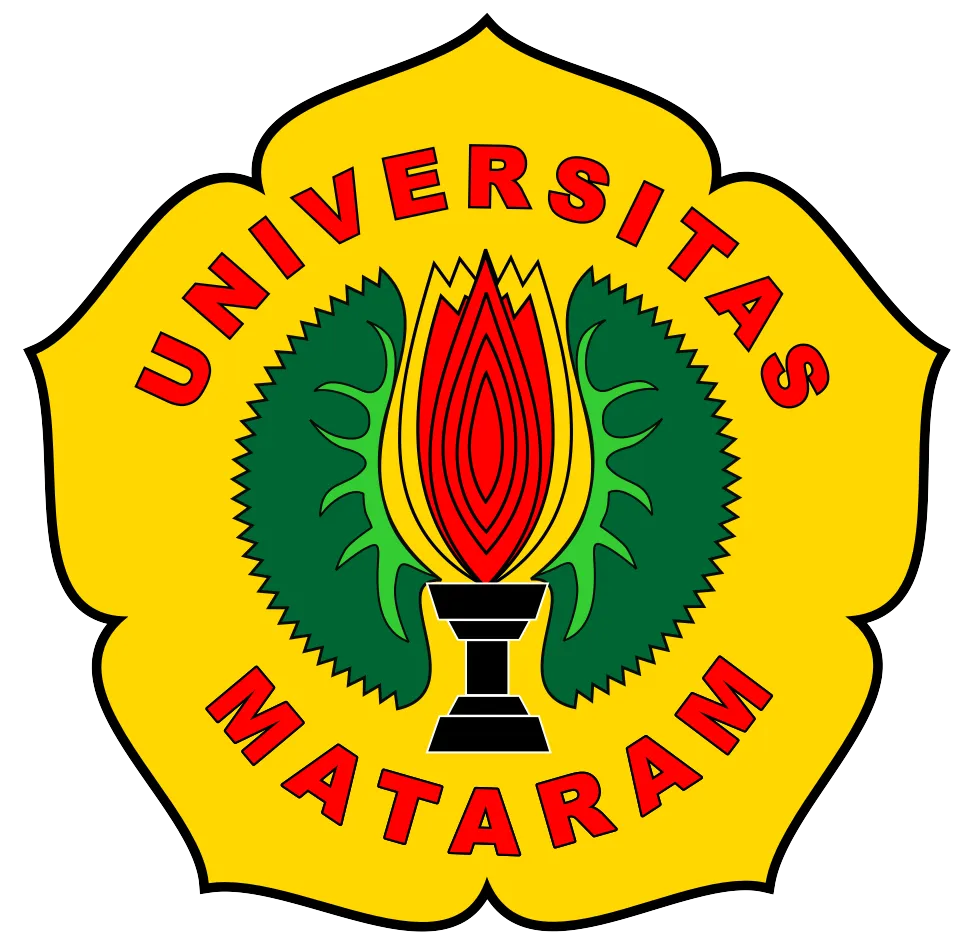 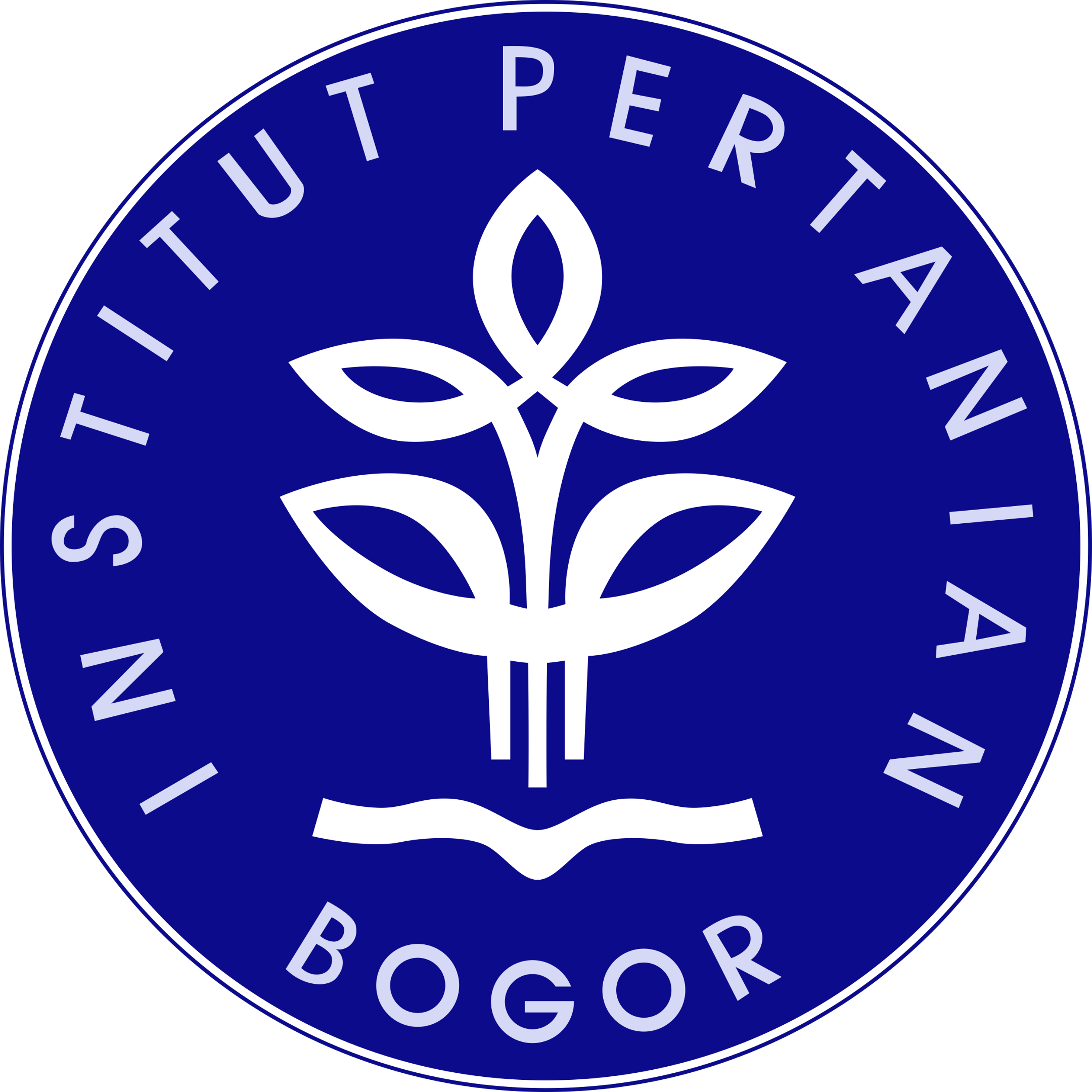 Kamziah Abd KudusFaculty of Forestry and EnvironmentUniversiti Putra Malaysia
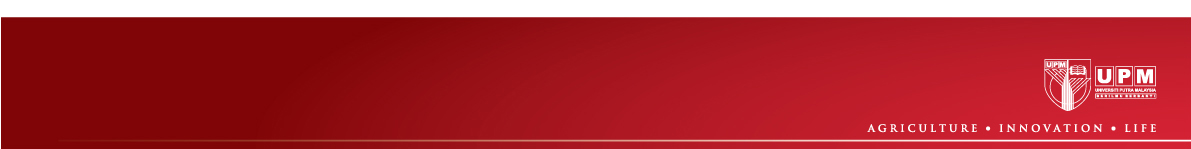 Introduction
Global trend in Wood Science and Technology program.
Current status: 
North America
17 programs on Wood Science & Technology closed since 2010. The notable ones that are still running include the programs in Oregon State University, Virginia Tech., and Mississippi State University. Other minor programs have merged with other departments or have been completely rebranded.
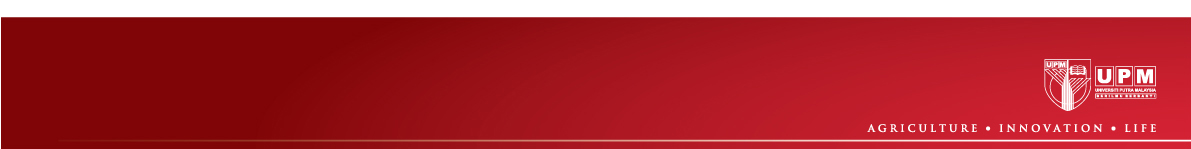 Introduction
United Kingdom
Closure of almost all Wood Science and Technology programs.

Europe
Western Europe and Eastern Europe have incorporated engineering courses into Wood Science & Technology programs to make it unique, and a special emphasis on wood for construction and low carbon energy material.
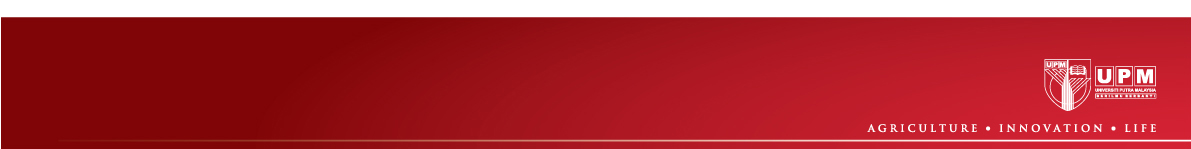 Introduction
Australia
Most Wood Science & Technology programs have ceased to operate.

Japan
A notable decline in the number of active Wood Science & Technology programs in Japan. Enrollment has also been steadily declining.
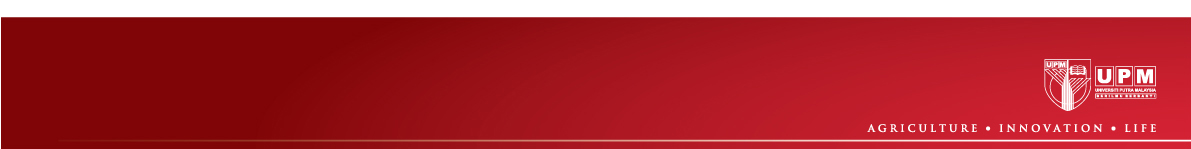 Introduction
China
The 5 forestry-based universities in China continue to hold steady with their enrollment in the Wood Science and Technology programs. The demand for such graduates are high, especially as many Chinese companies are moving their operations abroad.

Source: IFT (2020).
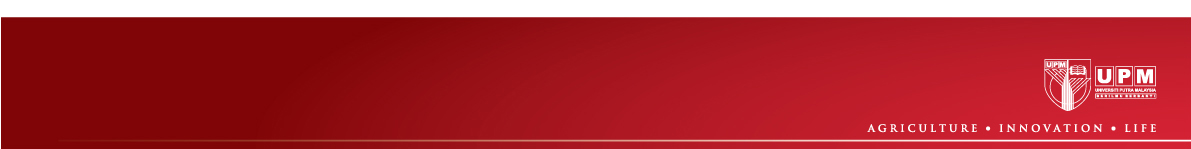 Bachelor of Wood Science and Technology with Honors at the Faculty of Forestry, UPM
Trends in enrolment
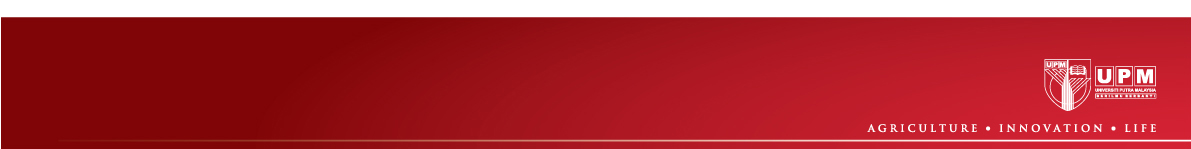 Bachelor of Wood Science and Technology with Honors at the Faculty of Forestry, UPM
Challenges faced in recruitment
low interests among students
labelled as “non-marketable program”
too many such programs in the country 
Universiti Teknologi MARA (UiTM) 
Universiti Malaysia Kelantan (UMK) 
Universiti Tun Hussein Onn Malaysia (UTHM) 
Universiti Sains Malaysia (USM) 
Universiti Malaysia Sarawak (UNIMAS) 
Universiti Malaysia Sabah (UMS)
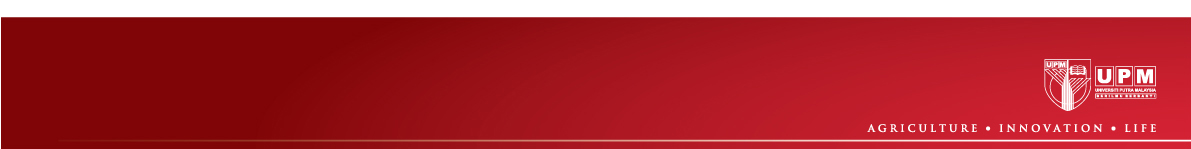 Bachelor of Wood Science and Technology with Honors at the Faculty of Forestry, UPM
Challenges faced in recruitment
In 2003, starting salary for fresh graduate was RM 1500 per month, in 2020, starting salary is RM 2000……..clearly shows that wage increment is very low (MPC, 2019).
Students have negative perception that working in the wood industry has 3D stigma – dangerous, dirty and difficult.
Vocational training centers, such as IKM and poly-technics graduates, with their hands-on training are preferred by the industry.
Lack of awareness to the public
The word “WOOD” or in BM “KAYU” is not well received in the society.
Most students have not listed the WST program as their first choice.
The industry is perceived to be more “handy-craft” and not high-tech industry.
Entry barrier into the industry is very low – so formal qualification is not necessary.
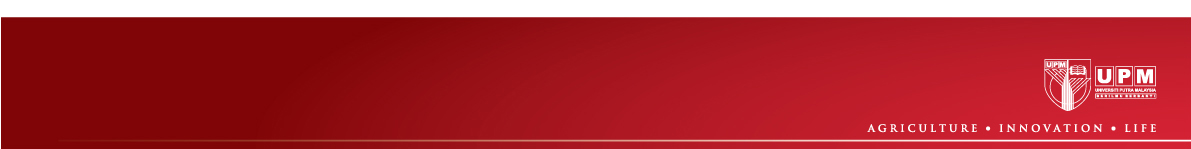 Bachelor of Wood Science and Technology with Honors at the Faculty of Forestry, UPM
Graduate employability six month after graduating




                                                      ** further study, waiting for work placement, taking courses
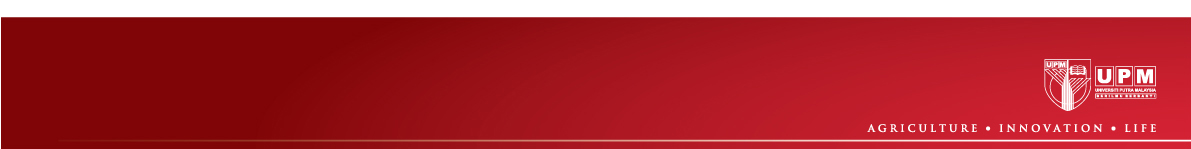 Bachelor of Wood Science and Technology with Honors at the Faculty of Forestry, UPM
Strategies to promote the program
Intensive marketing effort with industry partners and agencies such as MTIB and MTC.
Establish wider industry engagement and program awareness day
Revise curriculum
Revise the program to make it more relevant and industry-centric
Increase the courses to be exempted for students from Diploma programs
Entry qualifications to be more flexible, especially to attract industry personnel with years of experience
Transformation from conventional wood science curricula into work-based or industry-based curricula
Develop hybrid programs, to include more engineering and manufacturing courses
Consider rebranding the program to have a catchy name, such as “Biofiber or Bioresources”.
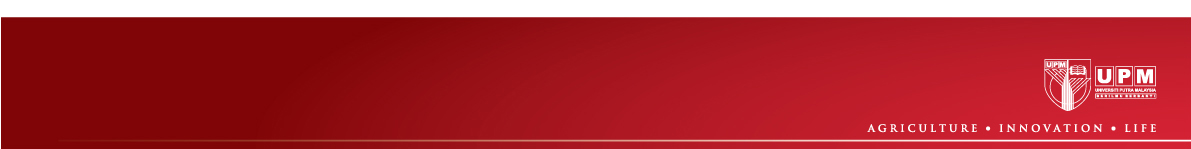 Bachelor of Wood Science and Technology with Honors at the Faculty of Forestry, UPM
Strategies to promote the program
Flexible curriculum that allows students to take up 40% of the courses from other faculties, especially from manufacturing technology, industrial management, etc.
Encourage exchange of students between universities in Malaysia offering similar program. Mutual recognition of courses from other universities as being equivalent. (JISA is in talk with UTHM to work on such a program).
Allow the recognition of vocational/SKM Level III certificates are entry requirements into the program. (JISA is in negotiation with the Labor Ministry of Malaysia & HRDF).
Incorporate student mobility/exchange opportunities with overseas partner universities.
Participation in relevant industry trade fairs in Malaysia, to increase the awareness and promote the program among the general public.
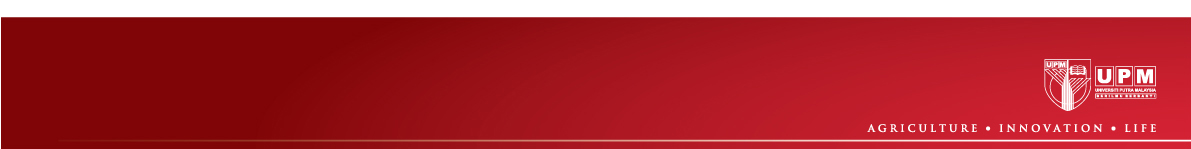 Bachelor of Wood Science and Technology with Honors at the Faculty of Forestry, UPM
Strategies to promote the program
Greater engagement with alumni of the FHAS, and WST program
Open days to show-case products, innovations, facilities and information on the programs.
Radio/TV talk show by lecturers/academics to promote the program, such as in “Selamat Pagi Malaysia”.
Produce information pamphlets to be distributed to school leavers, ex-Diploma students, and public.
Create a “Industry Chair” and appoint a leading industry expert to promote the program.
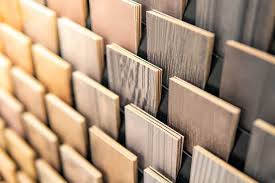 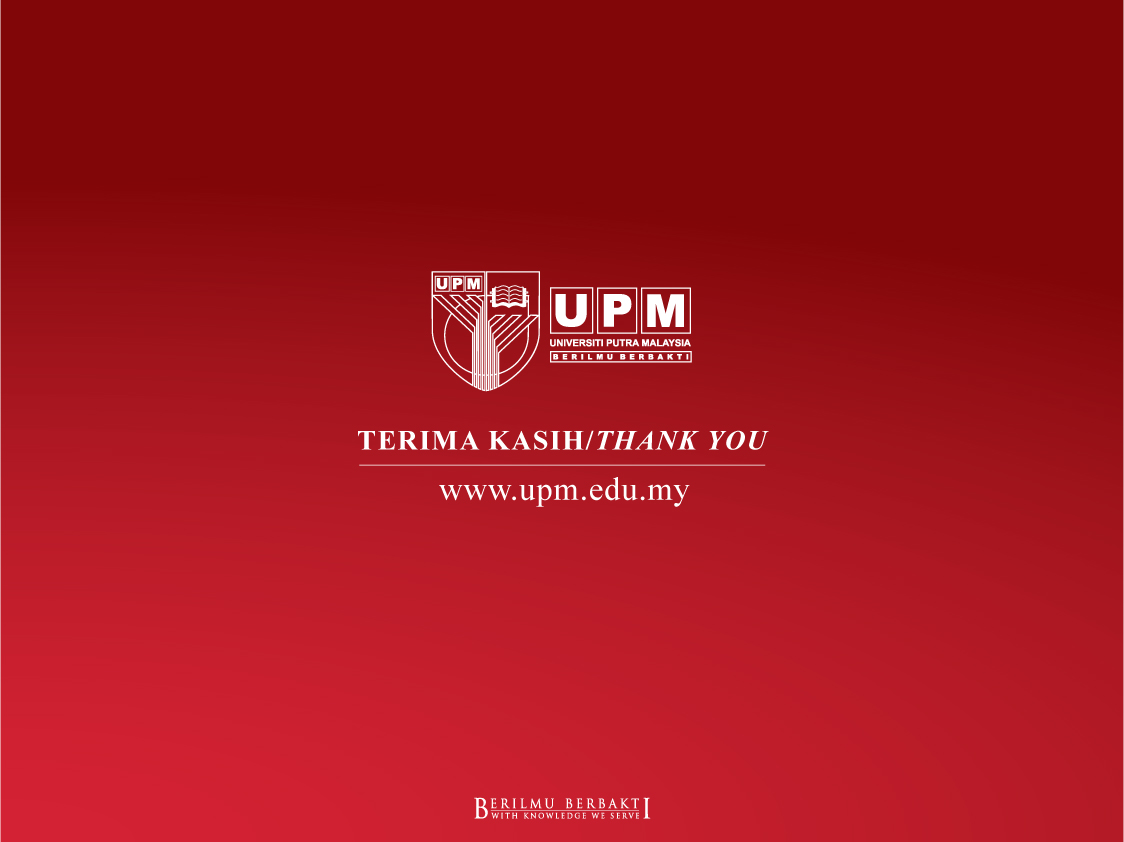